Уход за комнатными растениями
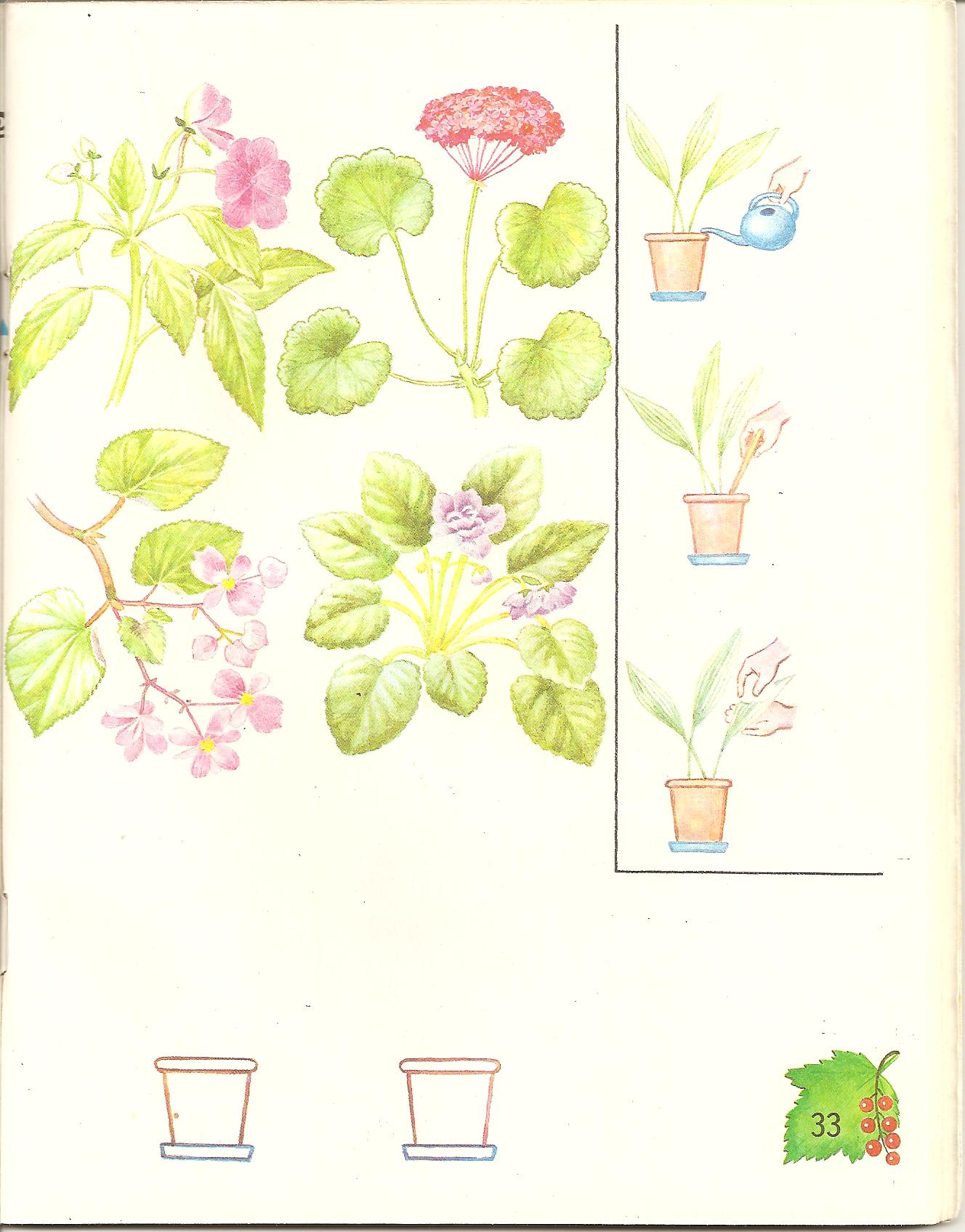 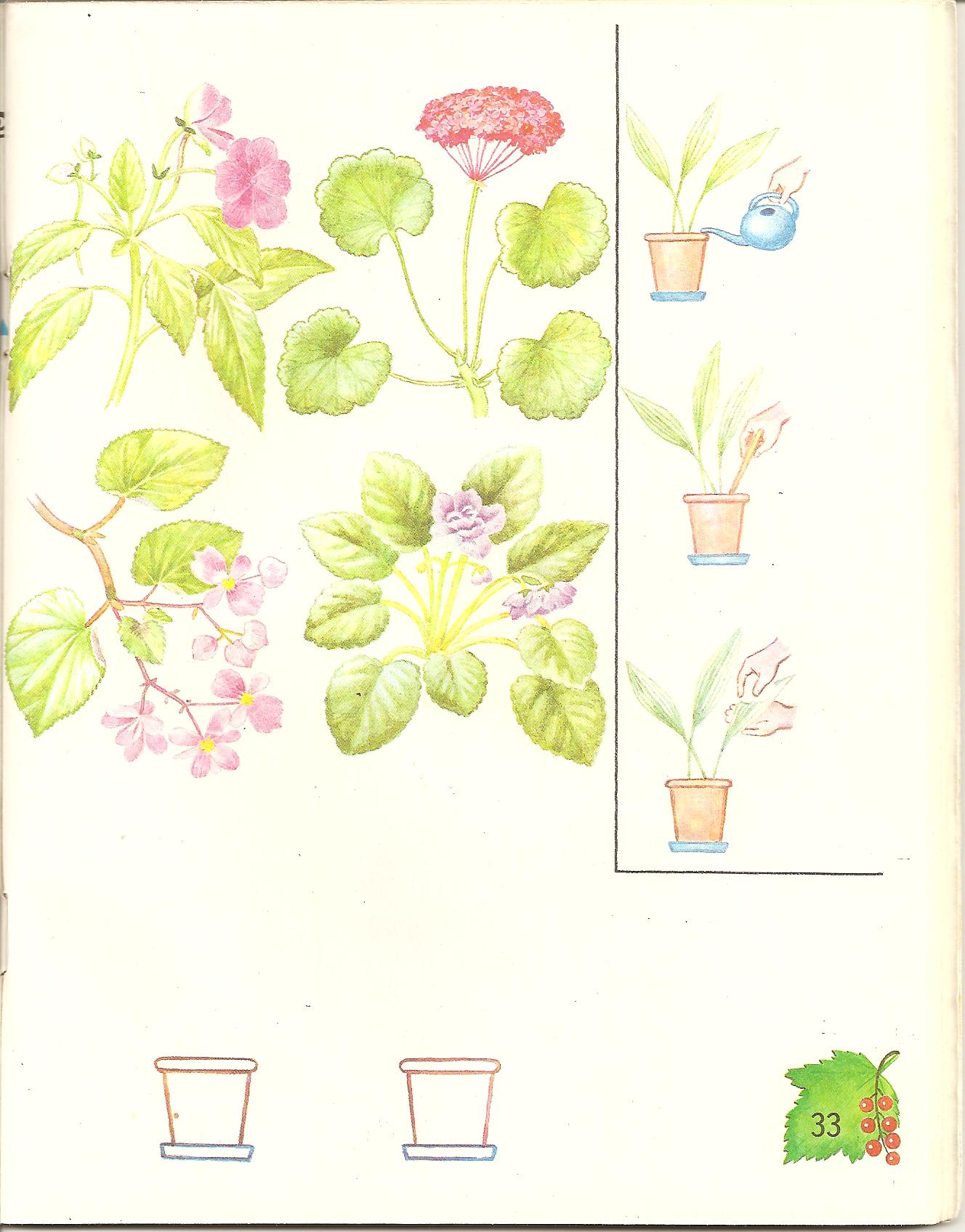 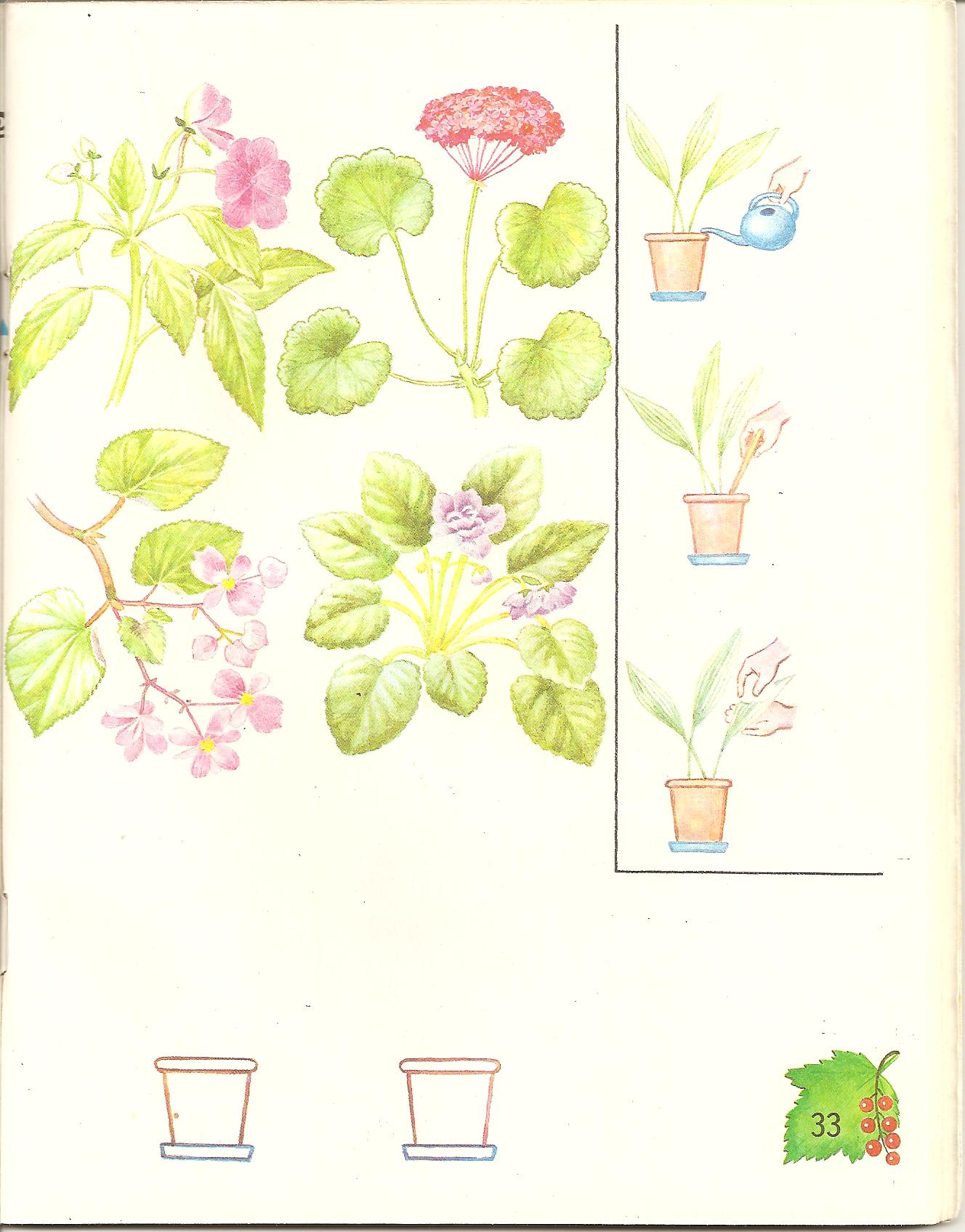 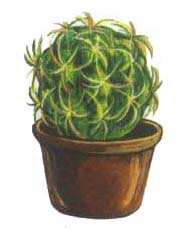 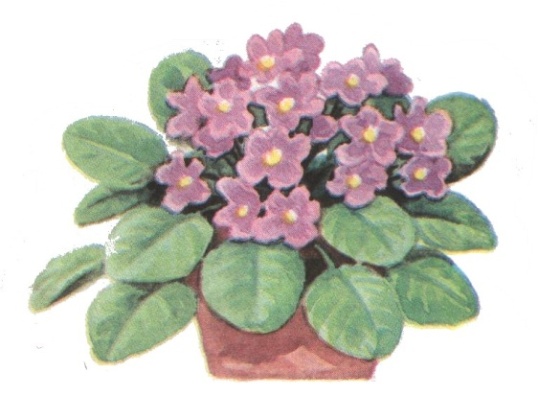 Уход за комнатными растениями
Каки́е расте́ния называ́ют  ко́мнатными?
–  Расте́ния, кото́рые расту́т в ко́мнате.
Назови:
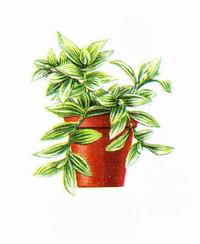 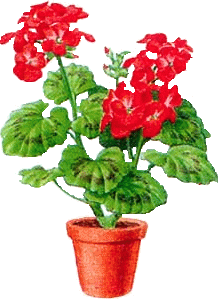 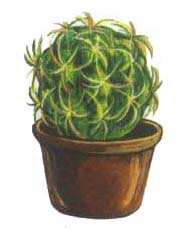 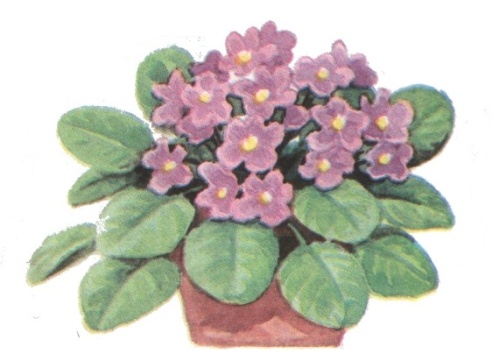 ка́ктус
гера́нь
фиа́лка
традеска́нция
Каки́е цветы́ есть в ва́шем кла́ссе?
–  В на́шем кла́ссе есть традеска́нция, ка́ктус, … .
Как на́до уха́живать за цвета́ми?
–  Цветы́ на́до полива́ть,
мыть ли́стья,
рыхли́ть зе́млю.
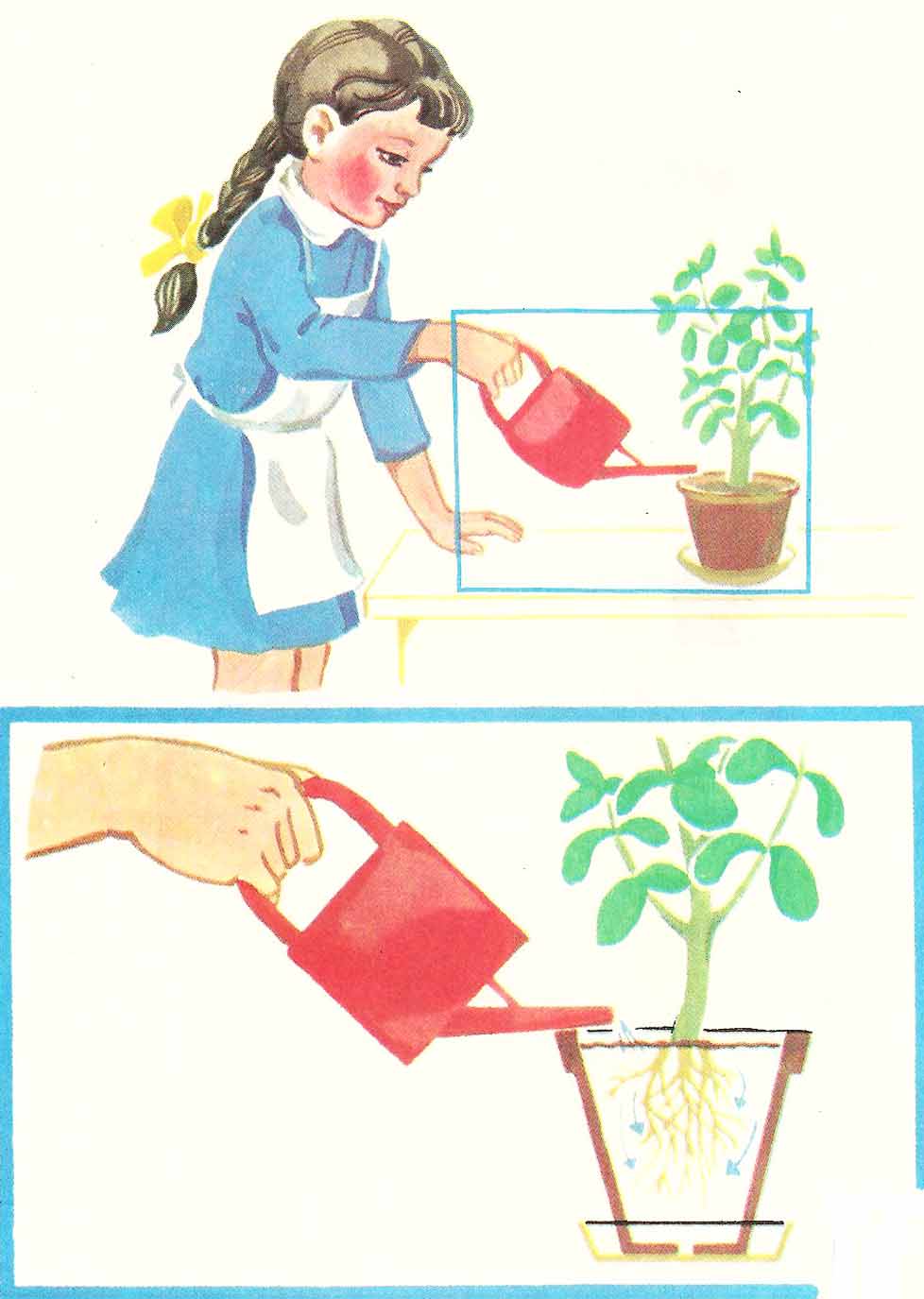 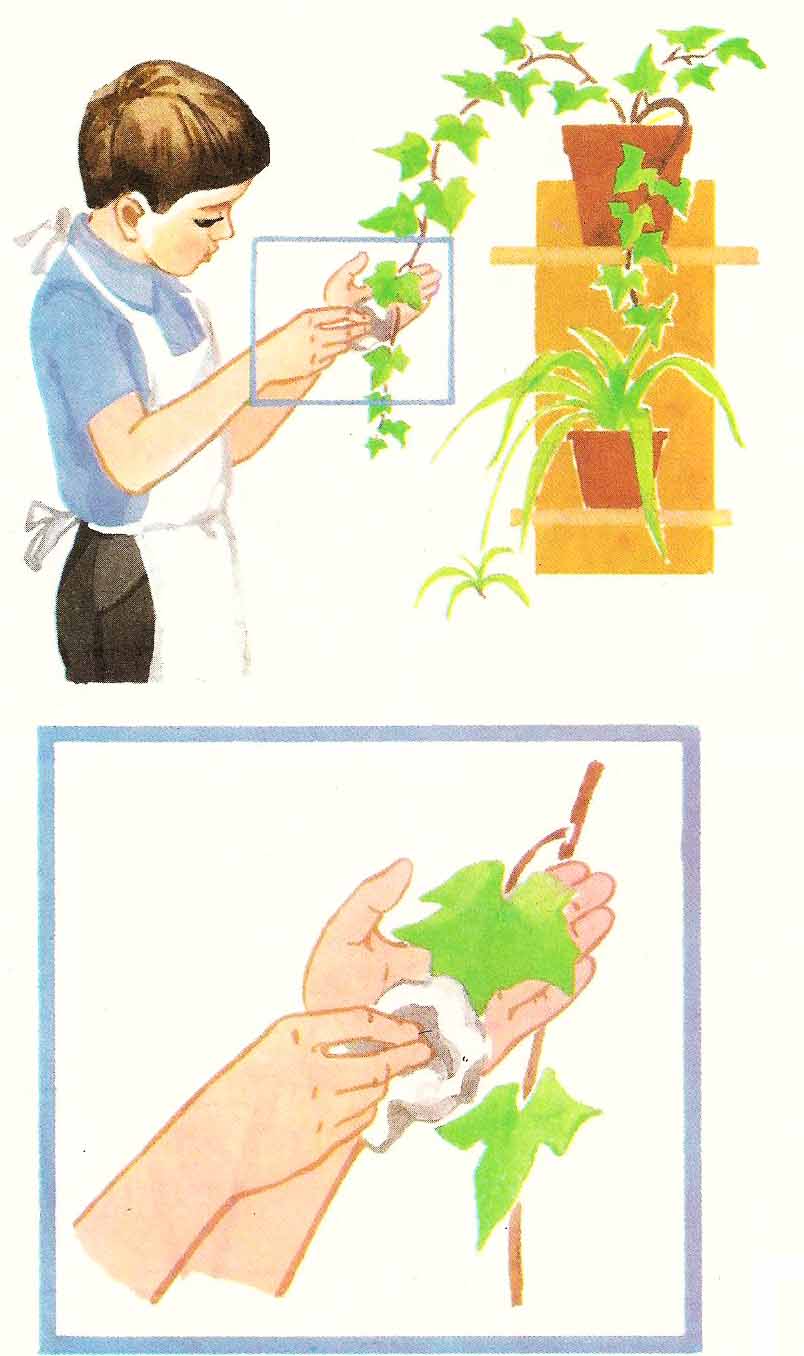 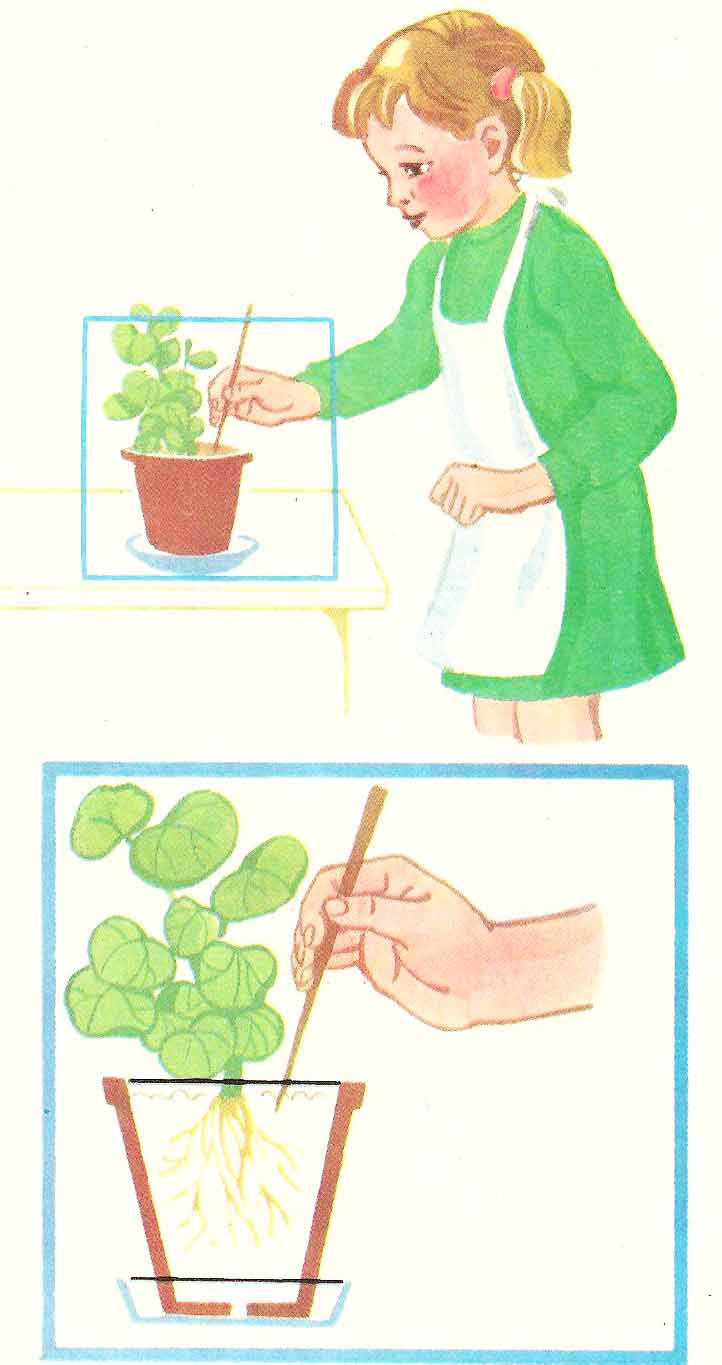 Что де́лает де́вочка?
Повтори́:
Ма́льчик мо́ет ли́стья.
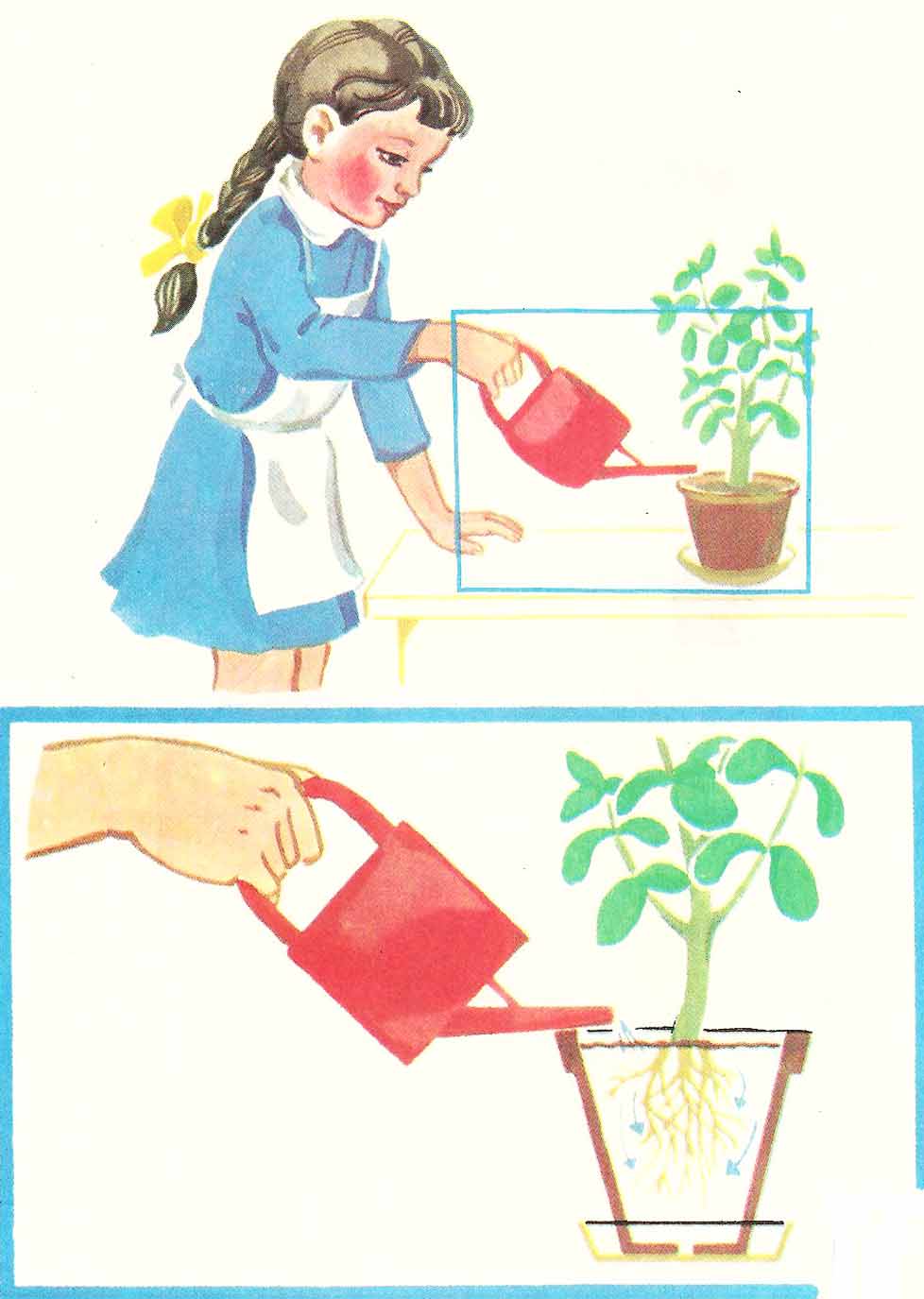 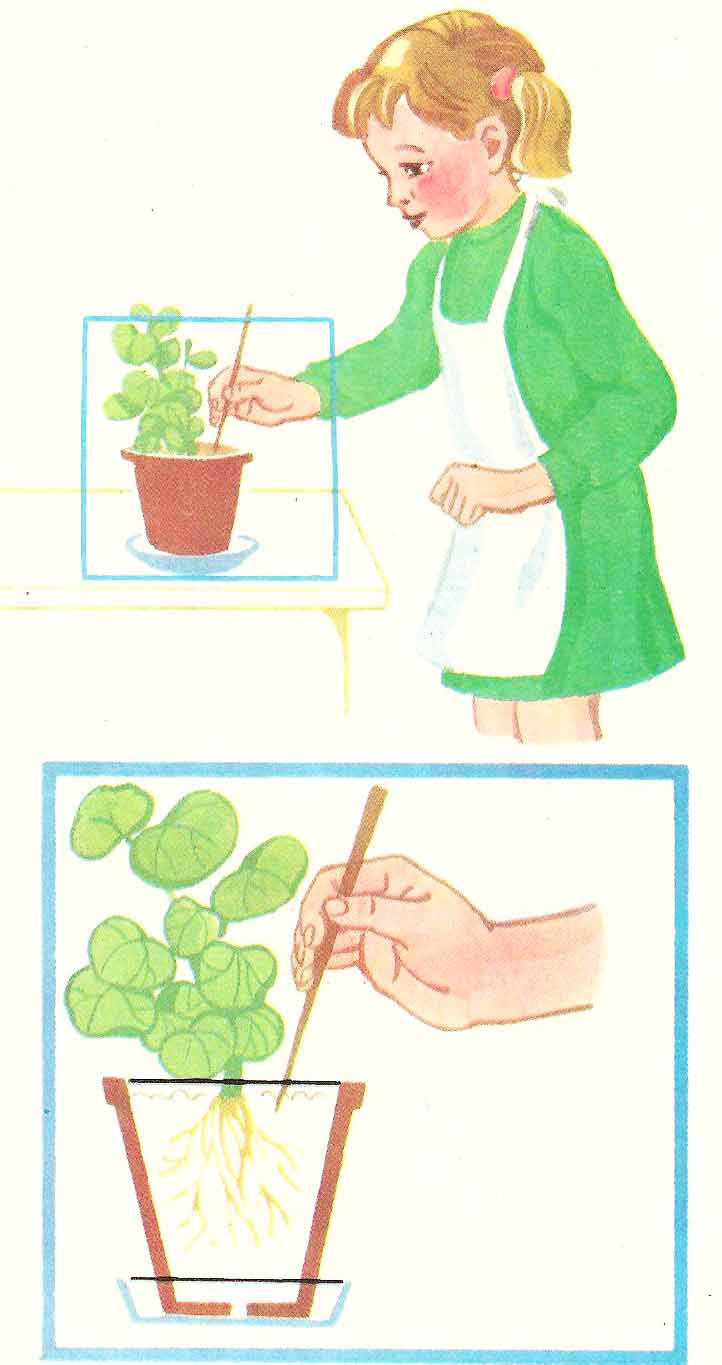 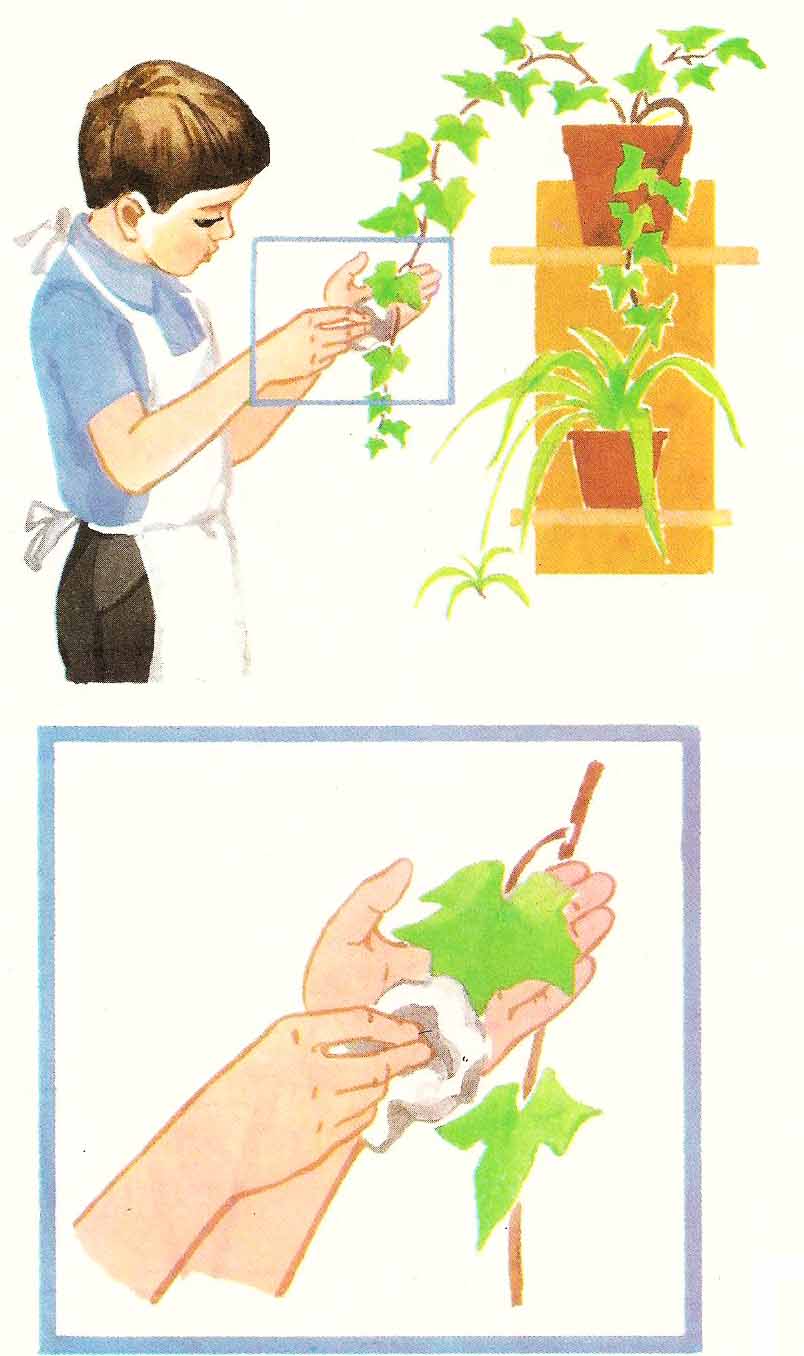 –  Де́вочка полива́ет цвето́к.
–  Де́вочка рыхли́т зе́млю.
У тебя́ до́ма есть ко́мнатные цветы́?
–  Да, есть. (Нет).
Каки́е цветы́ стоя́т на подоко́ннике?
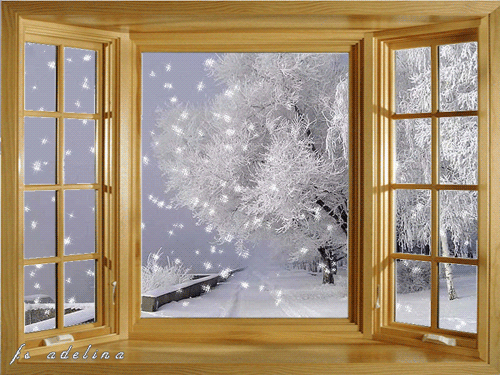 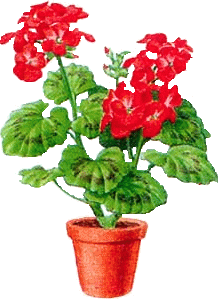 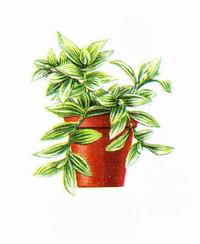 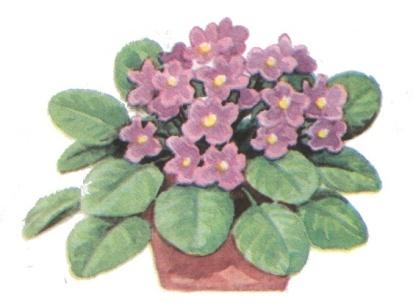 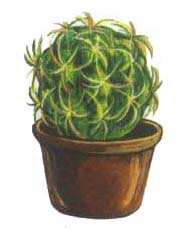 –  На по̅до̅ко́н̅н̅ике стоя́т:
гера́нь, ка́ктус, фиа́лка, традеска́нция.